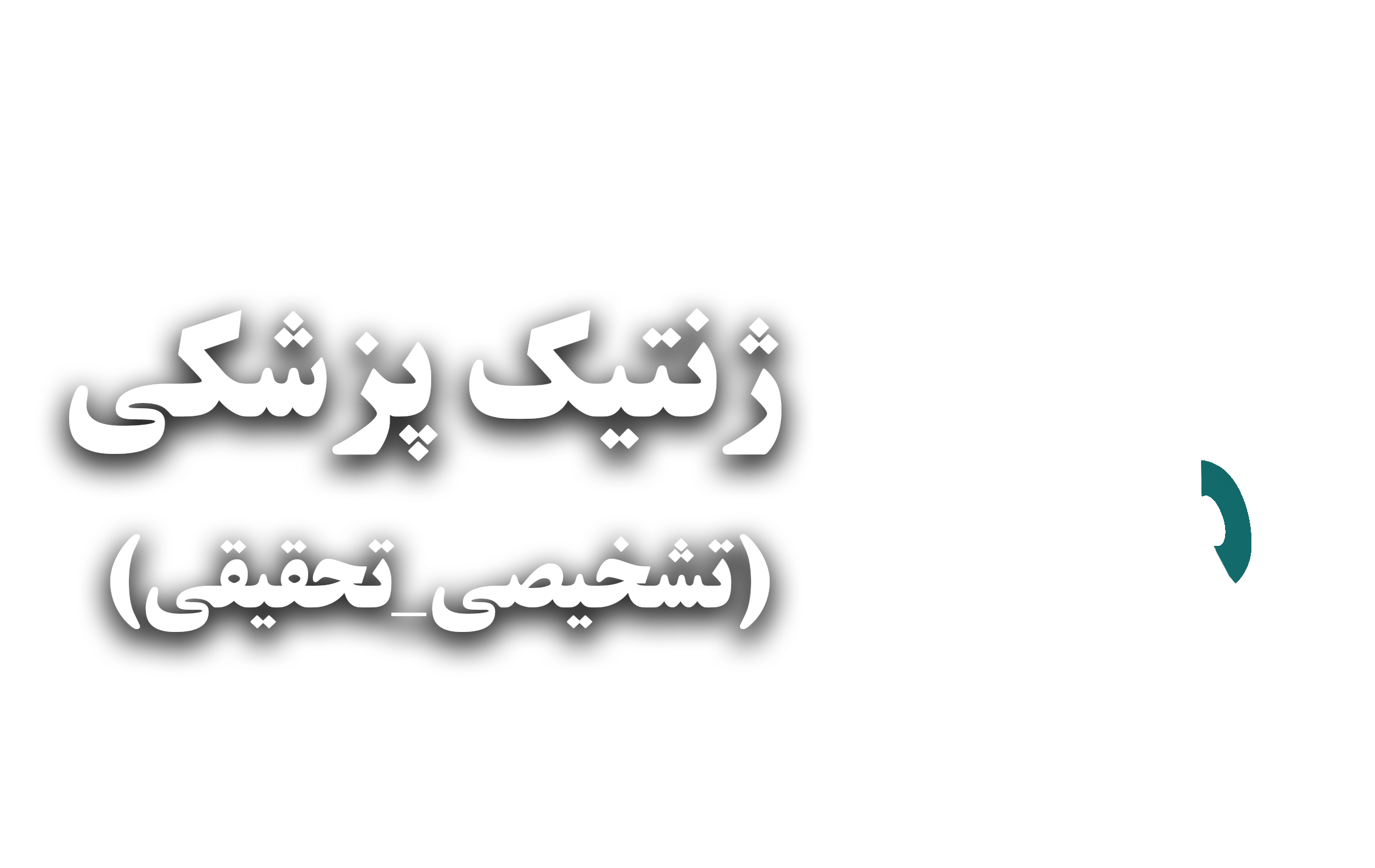 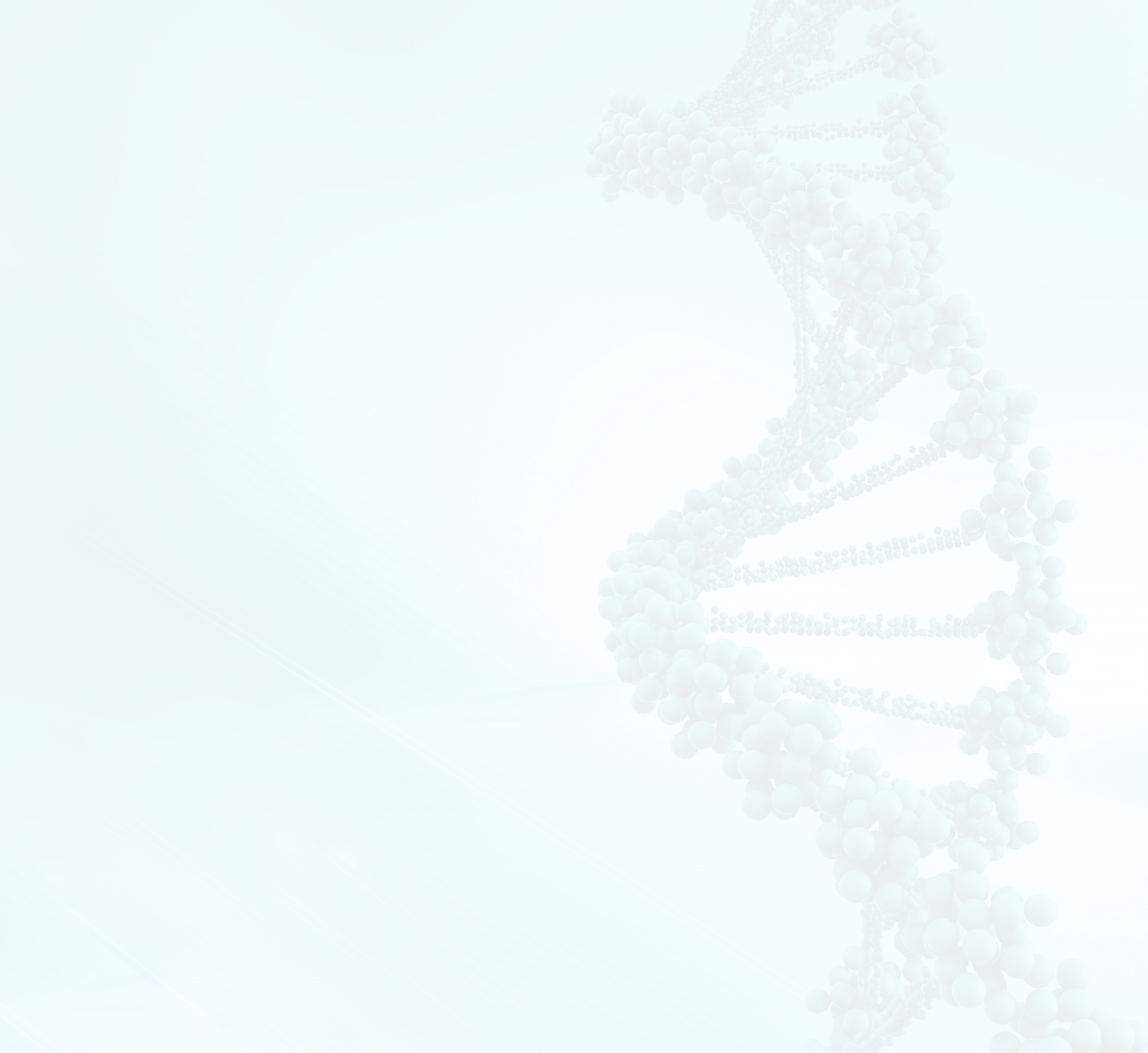 authors
authors
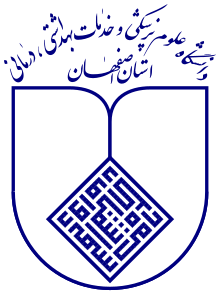 عنوان - Title
نویسنده ها -  authors
Background - مقدمه
Methods-مواد و روش ها
Suitable font for English text

فونت مناسب متن فارسی
Suitable font for English text

فونت مناسب متن فارسی
Results – نتایج
Suitable font for English text

فونت مناسب متن فارسی
Conclusion -بحث
Suitable font for English text

فونت مناسب متن فارسی